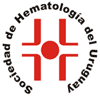 LMCRegistro 2005 – 2015
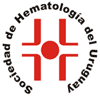 LMC: FUENTE DE DATOS
FNR.

Todo paciente con LMC al debut que solicita inhibidores de TK.

Monitoreo semestral.
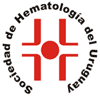 LMC 2005 – 2014FRECUENCIA ABSOLUTA POR SEXO
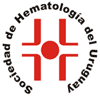 LMC 2005-2014 SEGÚN EDAD
Mediana general aprox.: 50 años 
Rango: 7-87
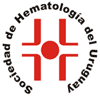 LMC 2005 - 2014 SEGÚN FASE
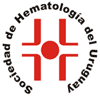 FRECUENCIA ABSOLUTA E INCIDENCIA X 100.000 HABITANTES/AÑO